vocabulaire
V4
Les suffixes
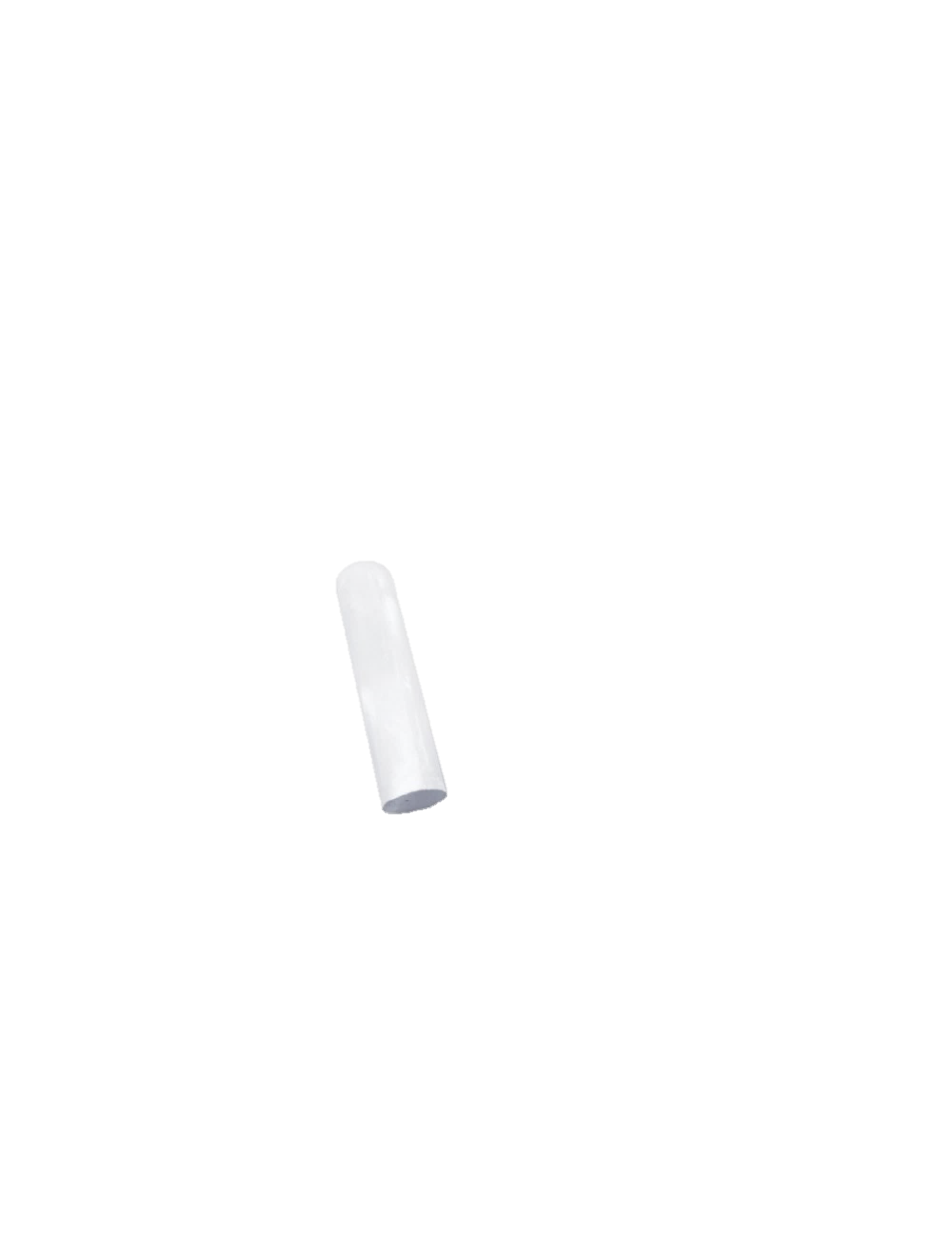 Aujourd’hui, nous allons travailler en vocabulaire.Nous allons apprendre à comprendre à quoi servent les suffixes et à les utiliser.
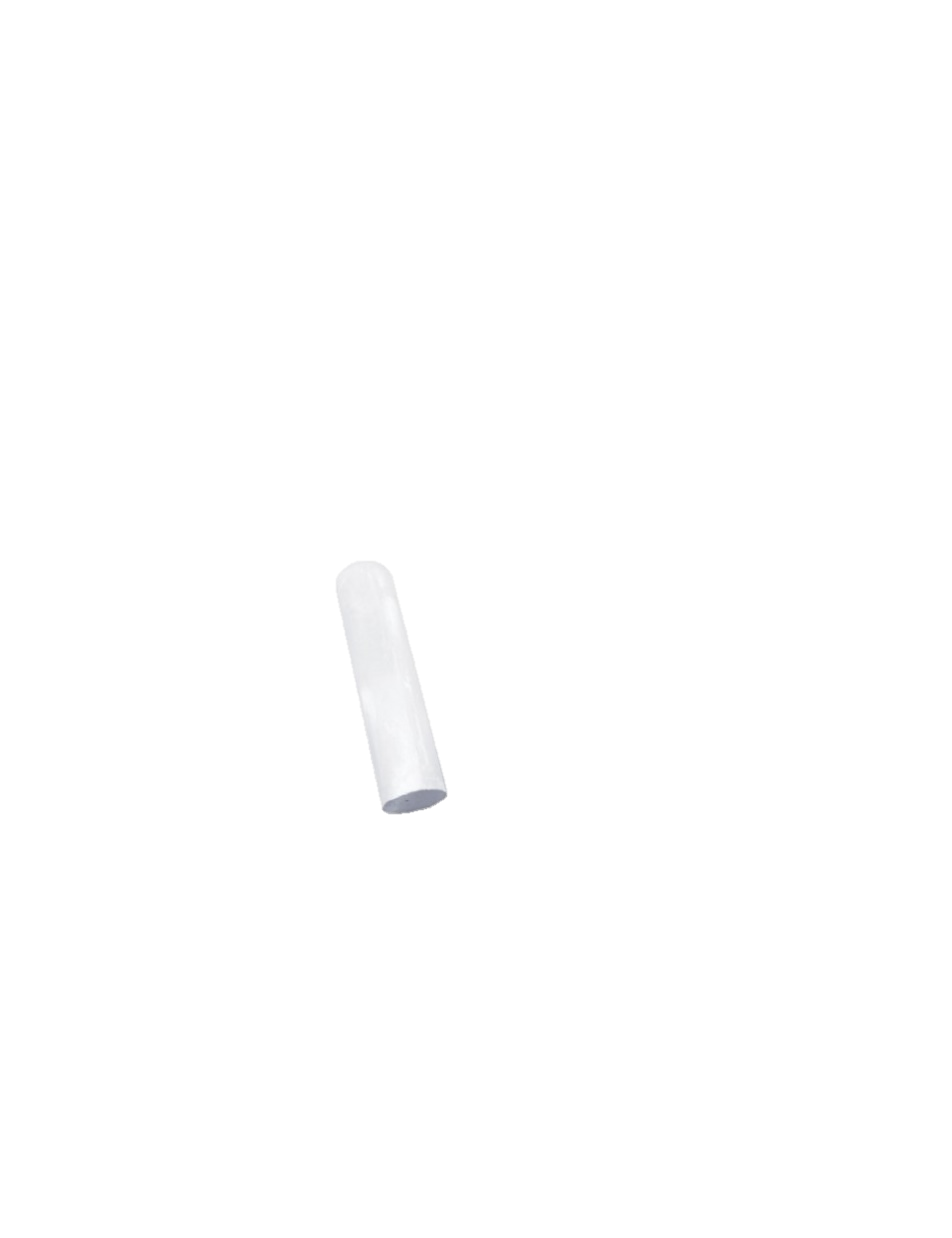 Rappel : les familles de mots
Une famille de mots contient tous les mots issus du même mot d’origine.
Les mots d’une même famille possèdent un même RADICAL.
Exemple : 
Dans la famille de TERRE on trouve : terrestre, terrien, enterrer...
Rappel : les familles de mots
Tous les mots formés à partir du mots d’origine s’appellent les mots dérivés.
Comme avec les préfixes, à partir d'un radical, on peut former un mot dérivé en ajoutant un suffixe.
Qu’est-ce qu’un suffixe ?
Un suffixe, c’est un ensemble de lettres situées après le radical.
- Ils permettent de changer la nature grammaticale d’un mot.
une pointe
un pointeur
pointer
pointu
nom
nom
adjectif
verbe
- Ils permettent de changer le sens du mot d’origine.
une affichette
un réparateur
Petite affiche
Quelqu’un qui répare.
Les principaux suffixes
Pour les noms :
- age : un partage, un sauvetage, un plumage…
- eur (euse) : une chanteuse, un coiffeur…
- teur (trice) : un navigateur, une monitrice…
- iste: un pianiste, une violoniste…
- et (ette): un poulet, une fillette…
Les principaux suffixes
Pour les adjectifs :
- ible : lisible, visible, transmissible…
- eux (euse) : honteux, heureuse, sinueux…
- ard(arde): vantard, montagnarde, bavard…
- âtre: verdâtre, rougeâtre…
- u : perdu, pointu, fichu…
Les principaux suffixes
Pour les verbes :
- er : chanter, marcher, jouer…
- ir : finir, rougir, saisir…
- oir: voir, pouvoir, savoir…
- re: faire, mettre, lire …
- dre : prendre, surprendre, attendre…
Et toutes les terminaisons de conjugaison…